Opracowanie dokumentacji projektowej na rewitalizację centrum Opola Lubelskiego w ramach projektu „Opole Lubelskie – do dotknięcia, do zasmakowania – przygotowanie gminy Opole Lubelskie do rewitalizacji gospodarczo – społecznej obszarów zdegradowanych
Organizacja ruchu
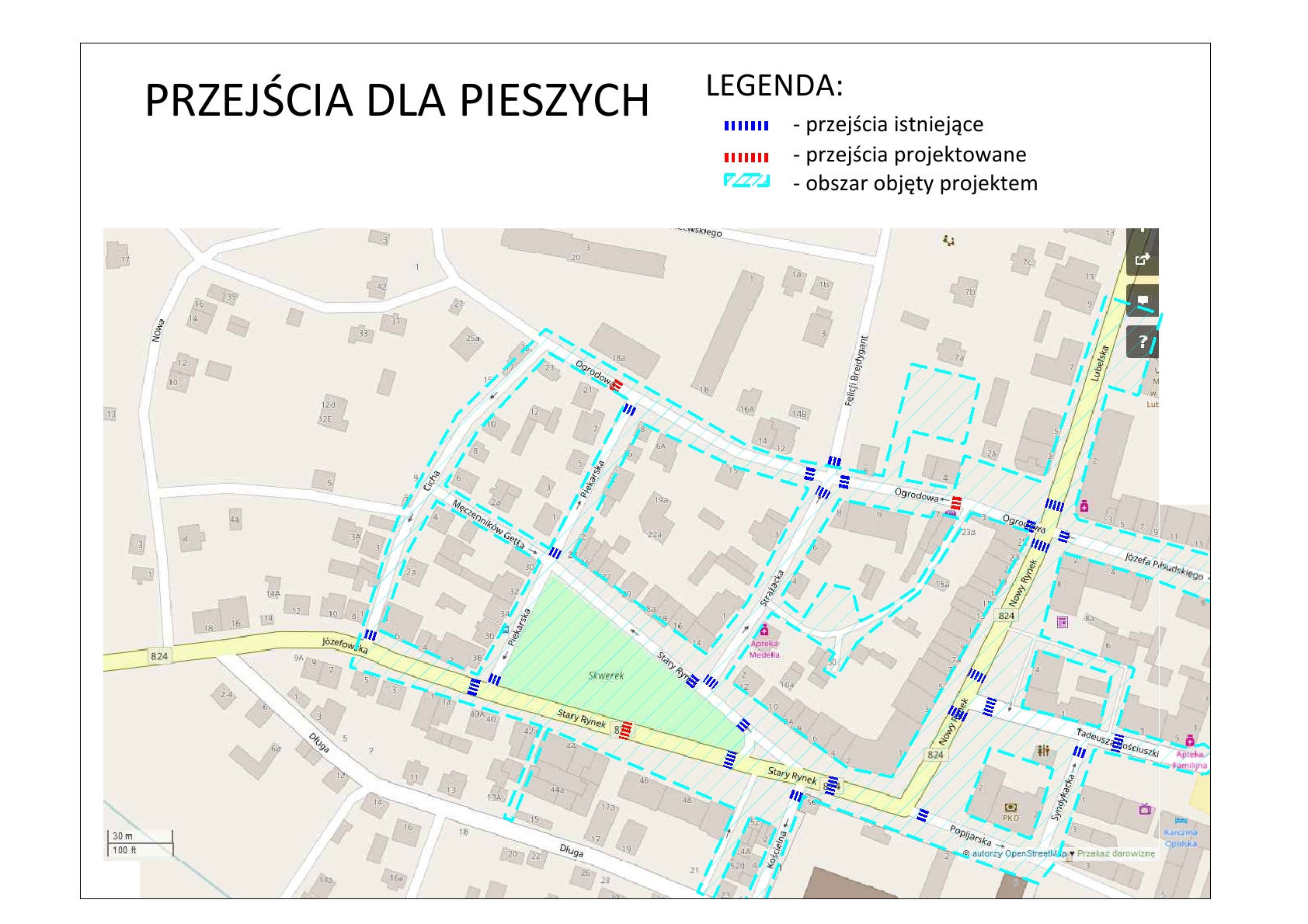 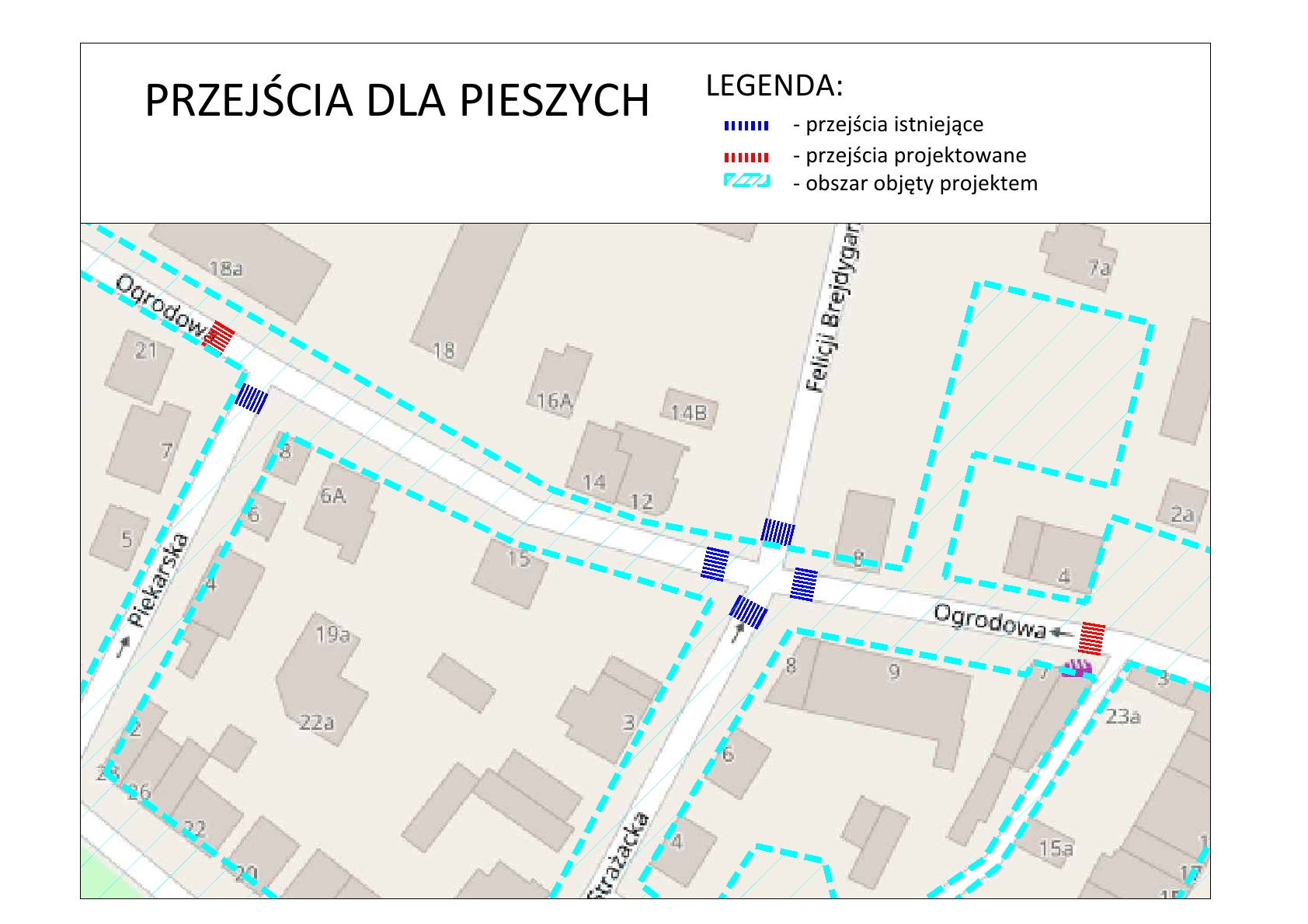 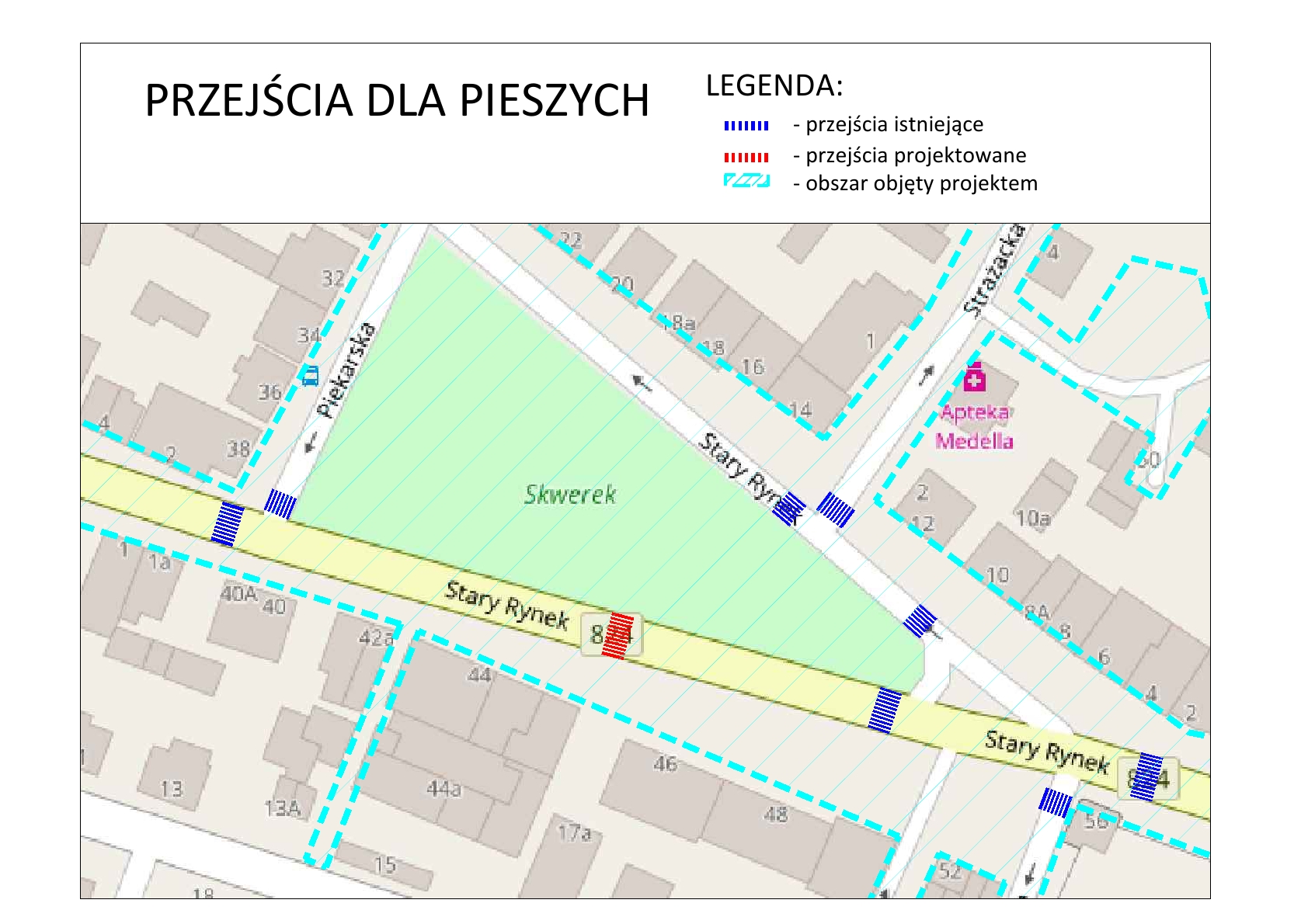 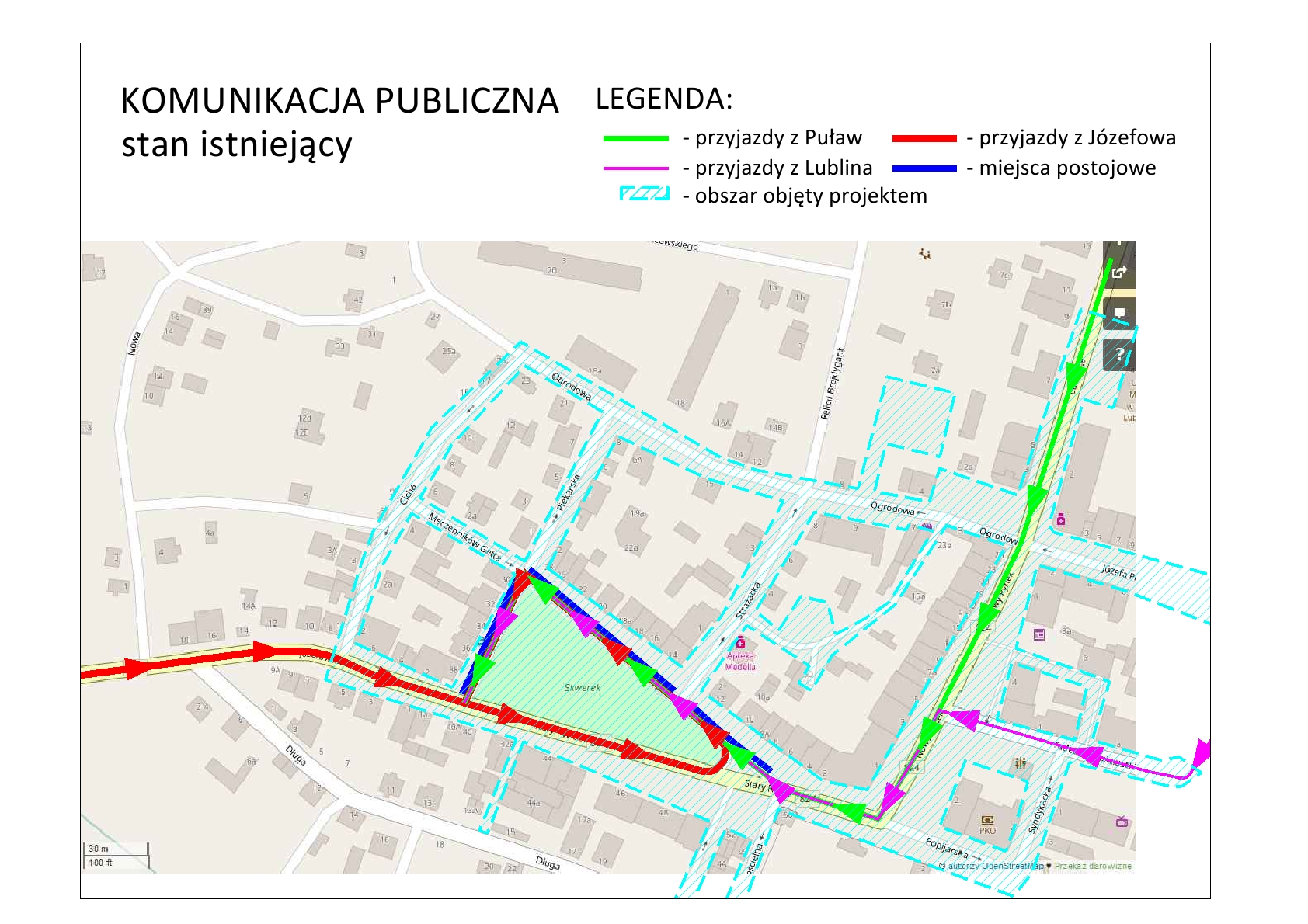 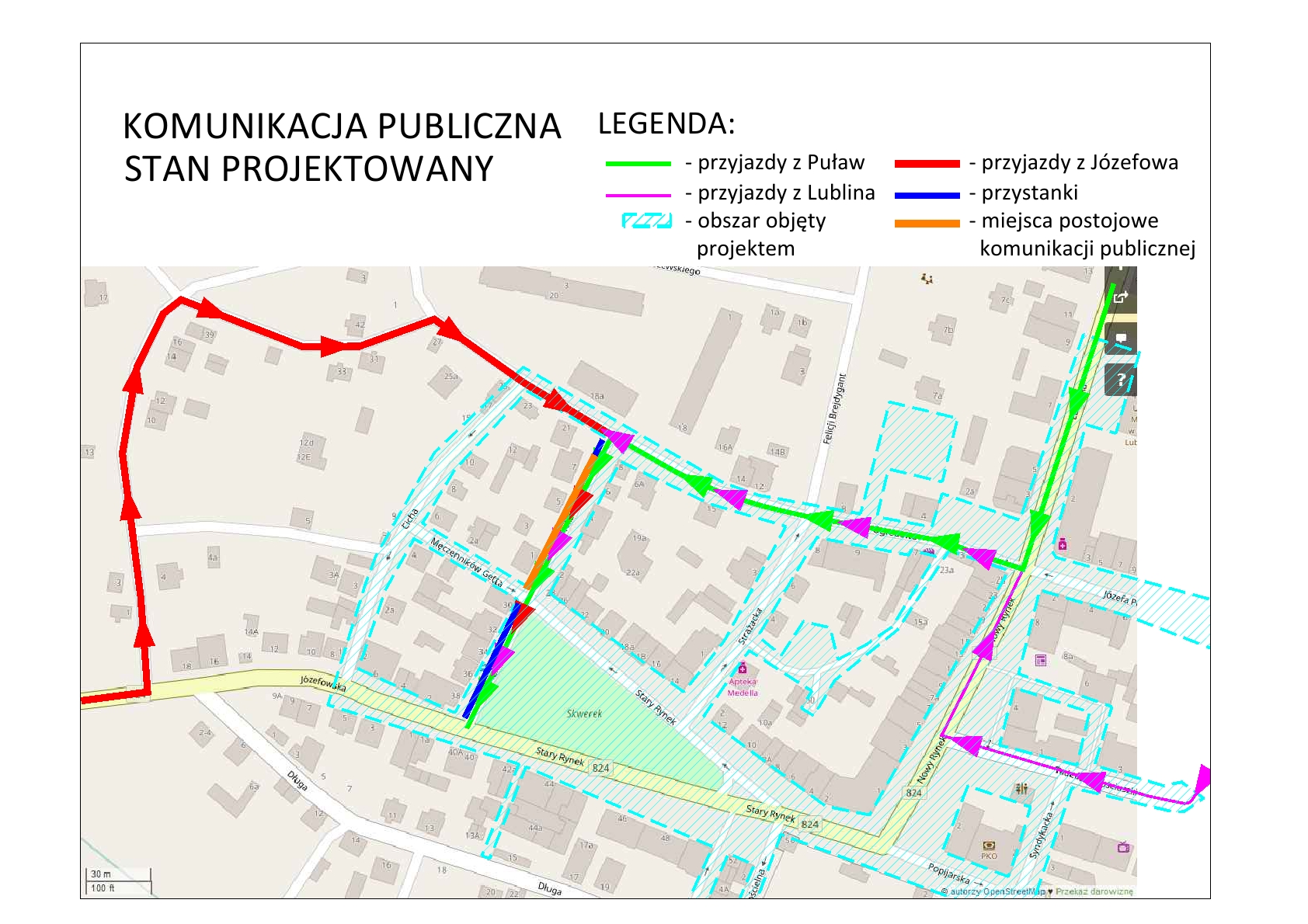 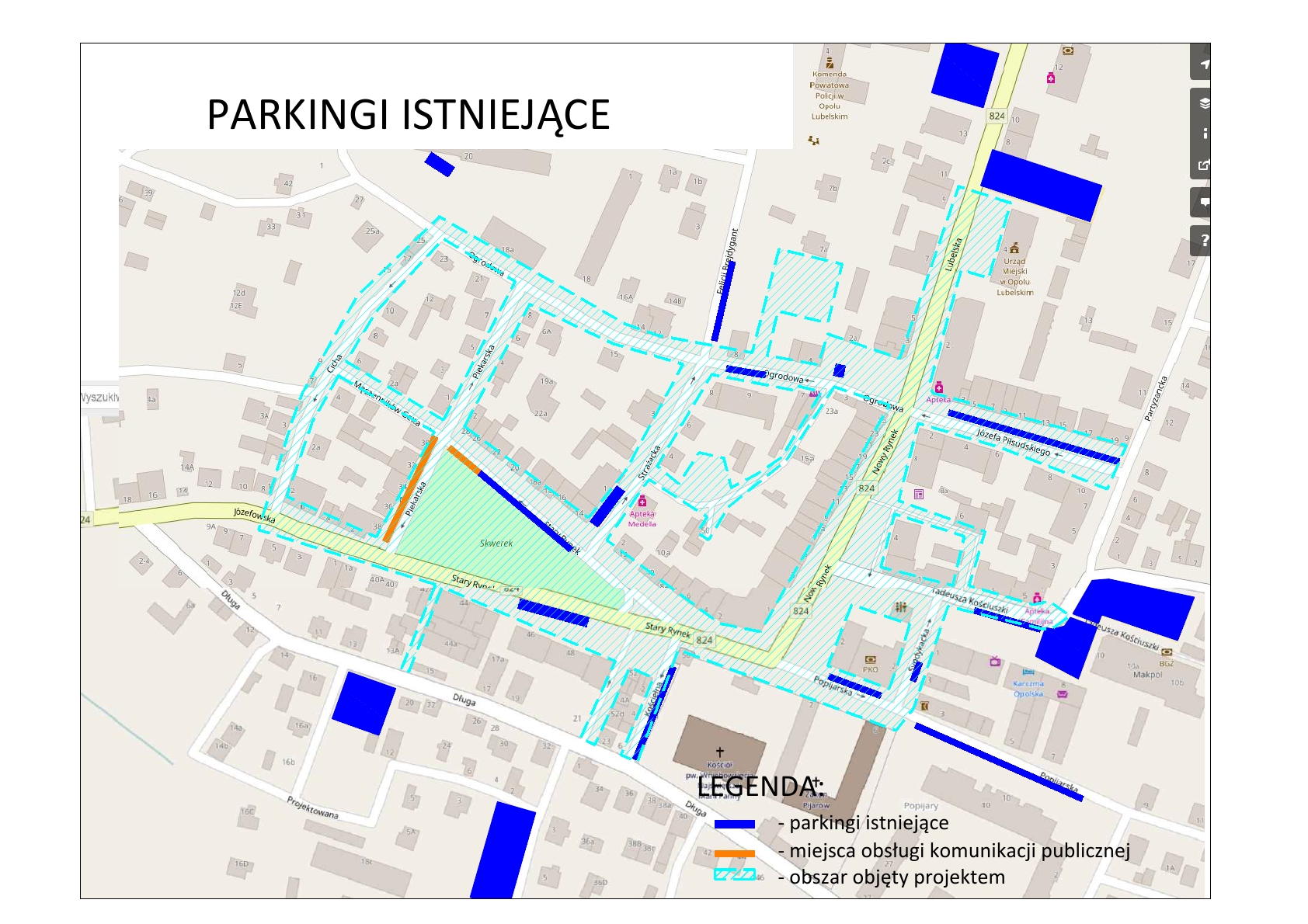 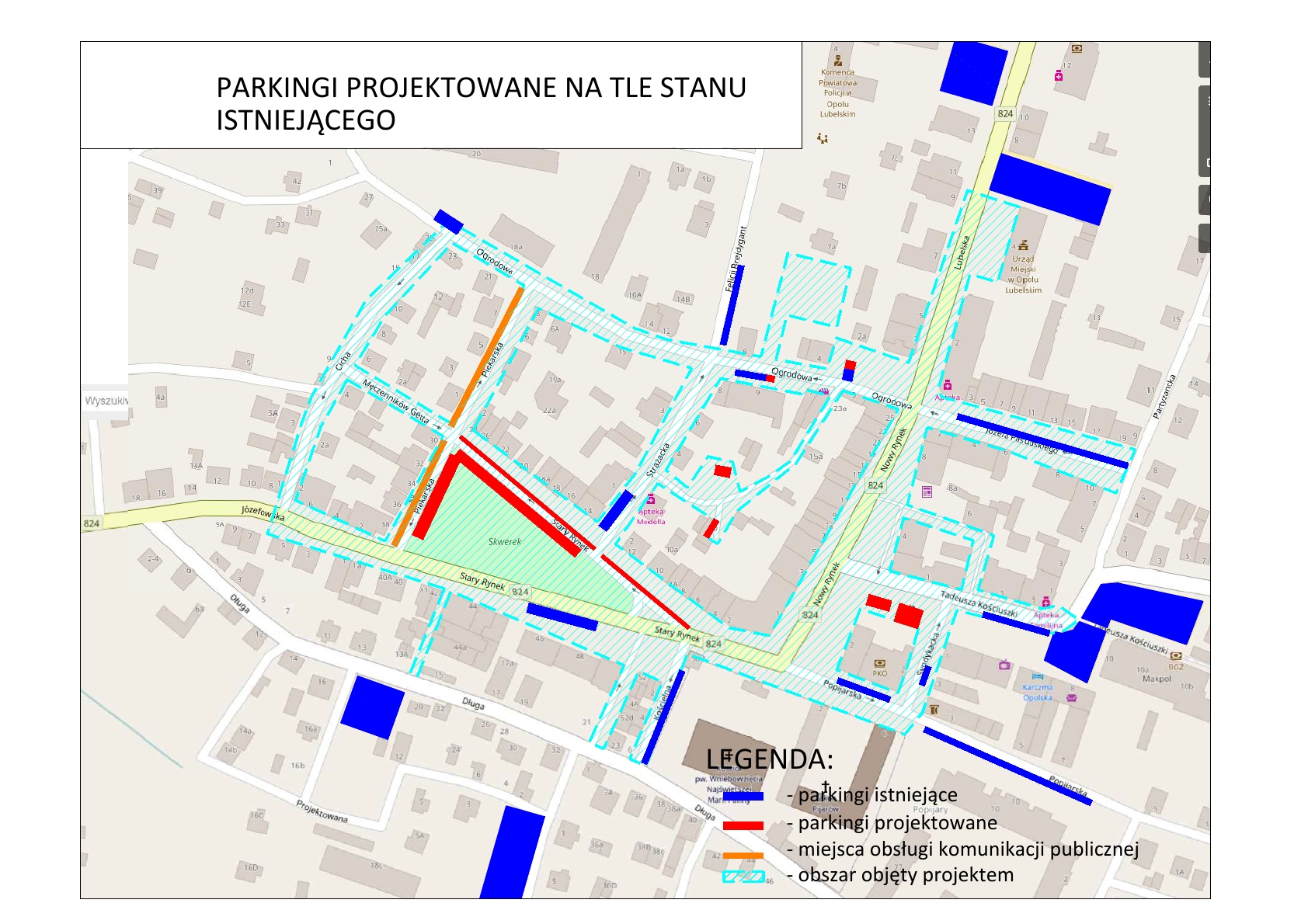 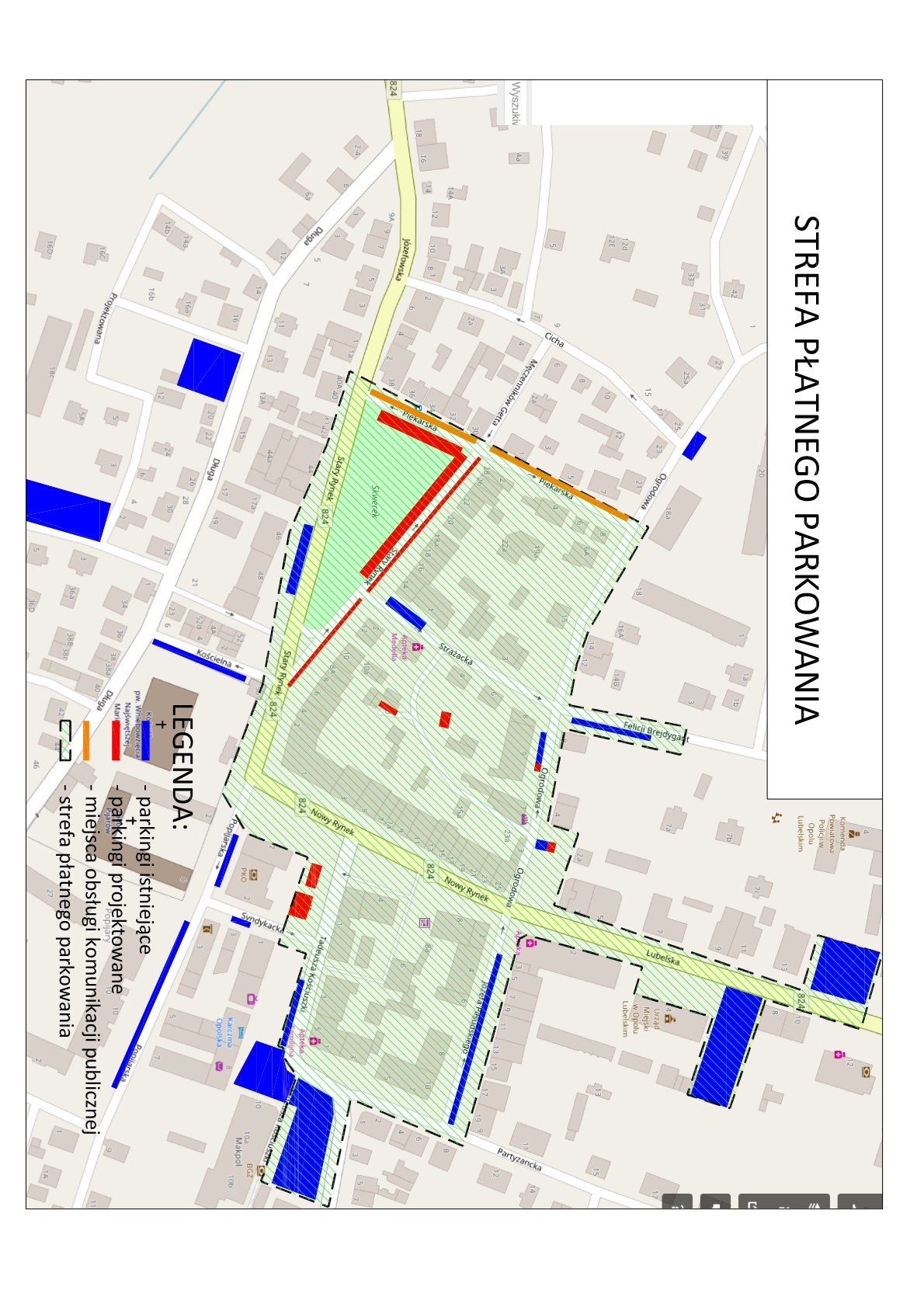